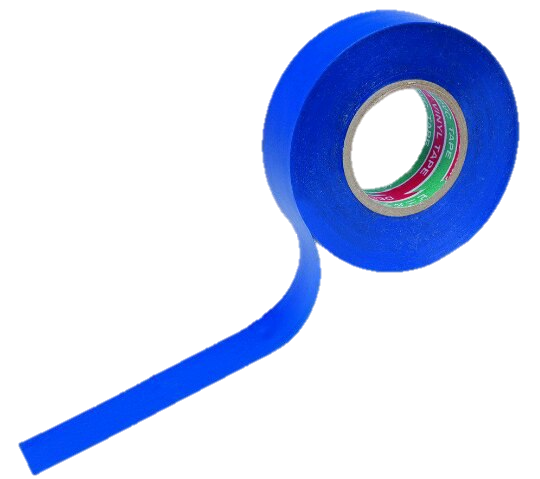 «Task № 10 »
Prepared by Elizaveta Zarezina
Team «Izolenta»
Voronezh, Russia
Izolenta team:
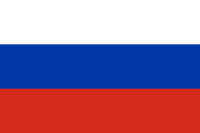 -Polina Parinova (Capitan)
-Zhuravleva Angelina
-Vasiliev Ilia 
-Glebov Sergey 
-Shilikhin Maxim
-Zarezina Elizaveta
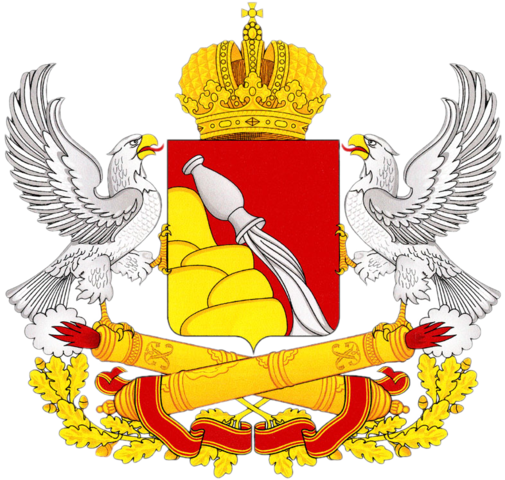 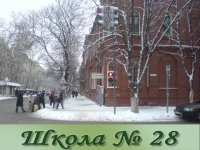 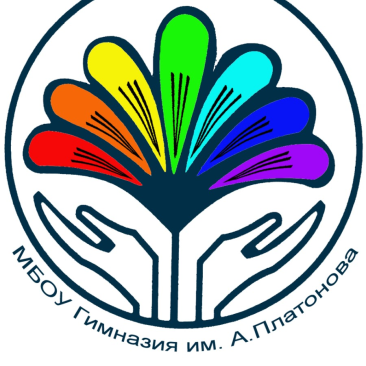 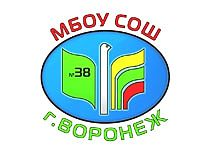 2
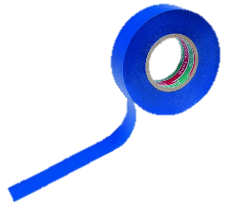 The problem:
If air inside a vertical cylindrical tube open at both ends is heated, the tube produces sound. Study this effect.
3
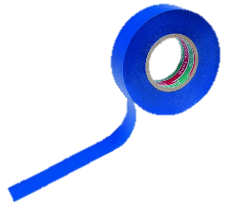 Structure of solution
Aim: to review this effect and to study it.
Tasks:
1.    To explain sound producing;
2.    To make several Rijke's tube setups;
3.    To characterize and analyze this effect.
4
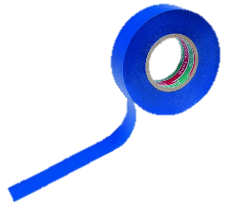 A self-excitation of sound oscillations occurs in Rijke`s tubes. A convective current of air expands near the heated element and compresses in unheated upper part of tube, and it causes sound producing.
Also Rijke`s tube is a self-oscillation system
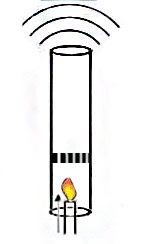 5
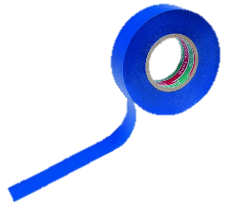 Scheme of experiment
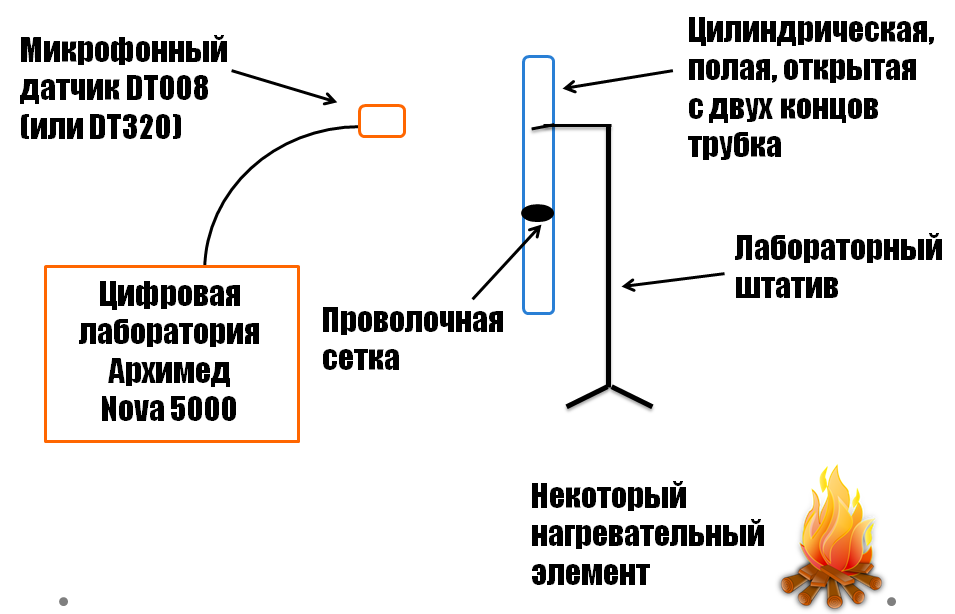 vertical cylindrical tube open at both ends
frequency and loudness sensors
portable computerized science lab
metal wire mesh
heater – gas burner
6
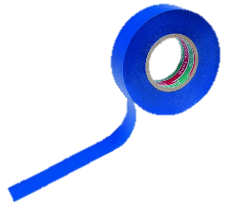 Photos of experiments
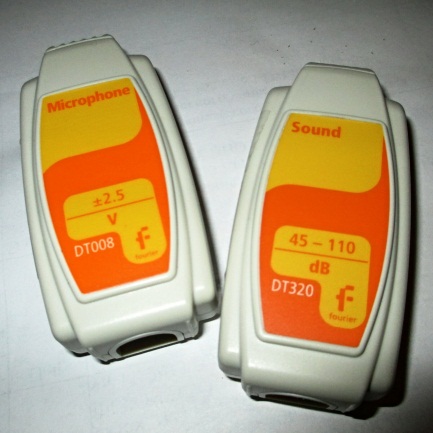 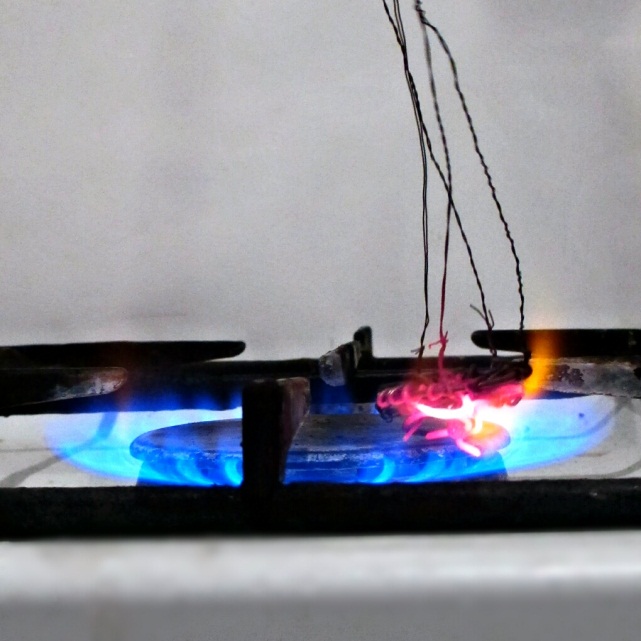 frequency and loudness sensors
process of mesh heating
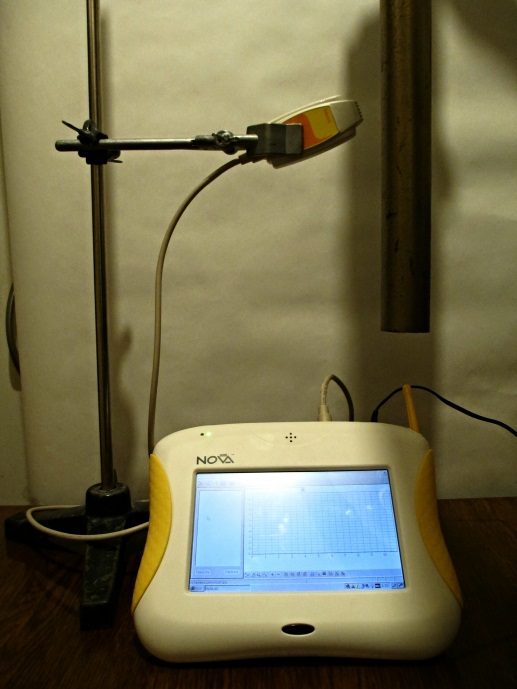 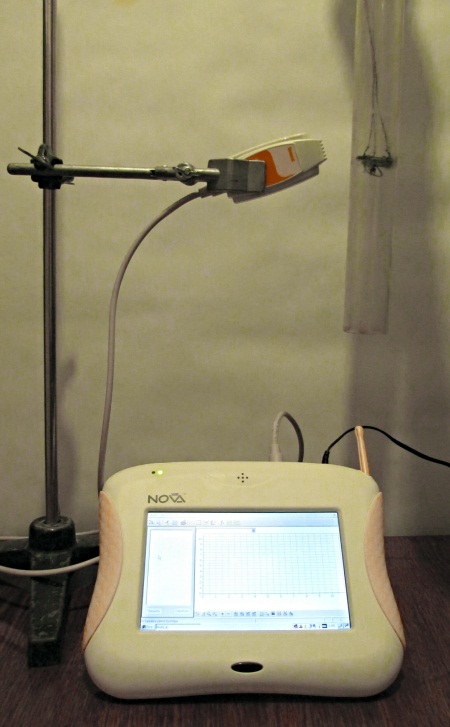 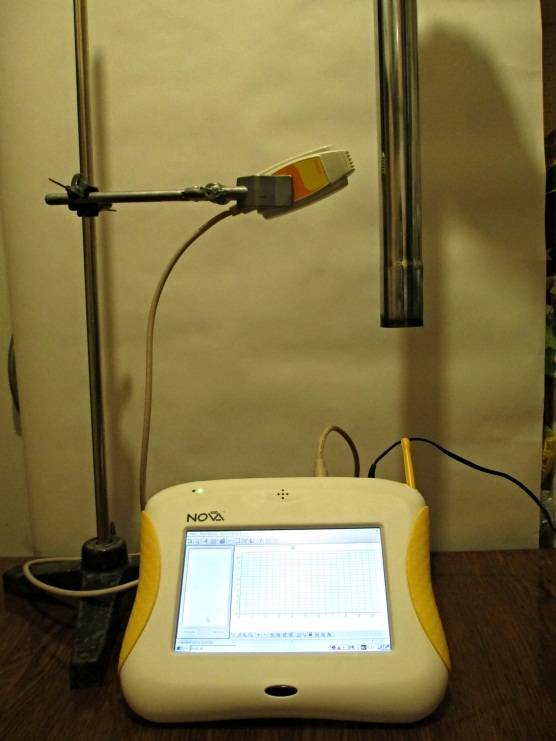 experimental setups
7
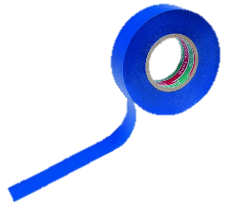 Loudness graph
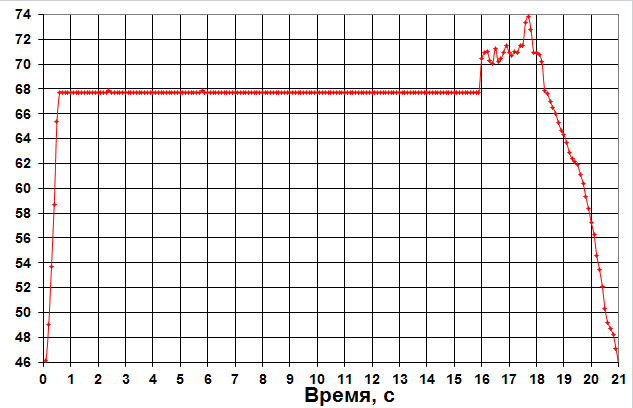 Loudness, dB
Time, seconds
8
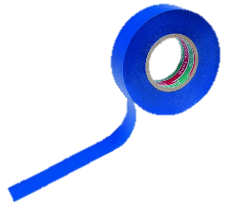 Demonstration 
of Rijke`s tube effect
9
Spectrum of one of tube`s sounds
(frequency analysis)
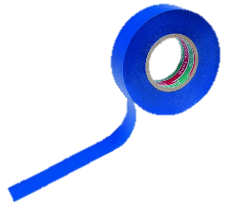 fundamental frequency of sound (222 Hz, -29,5 dB)
overtones
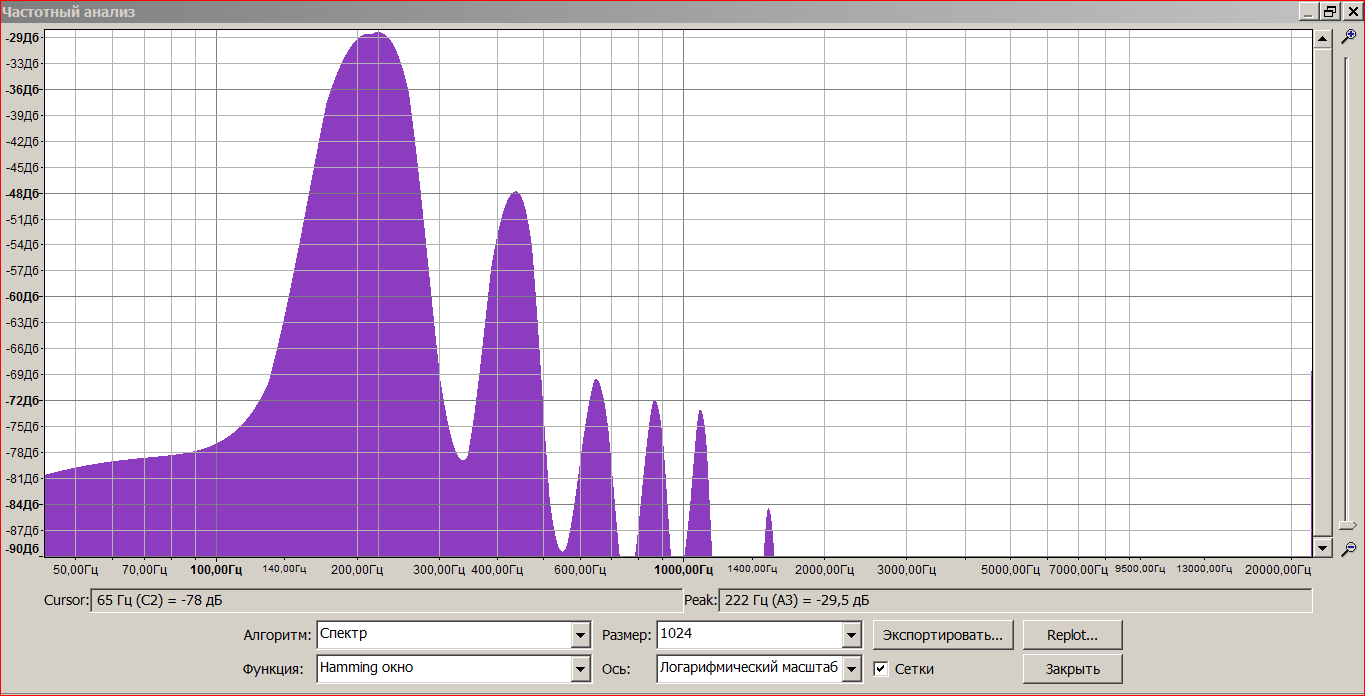 10
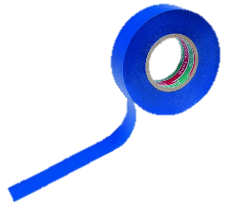 We can identify several dependences:
The longer the tube, the less the frequency.
The bigger the diameter of tube, the bigger the amplitude.
The sound is the loudest if a distance between lower end of tube and heating element is about a quarter of tube`s length.
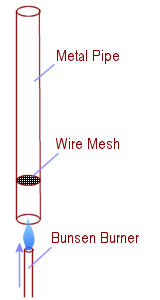 11
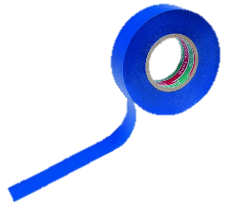 Conclusion
Therefore, Rijke`s tube is a self-oscillation system, and an oscillating air inside that tube produces a sound, and its physical properties depends on a volume of air, a tube`s characteristics and a heating element properties.
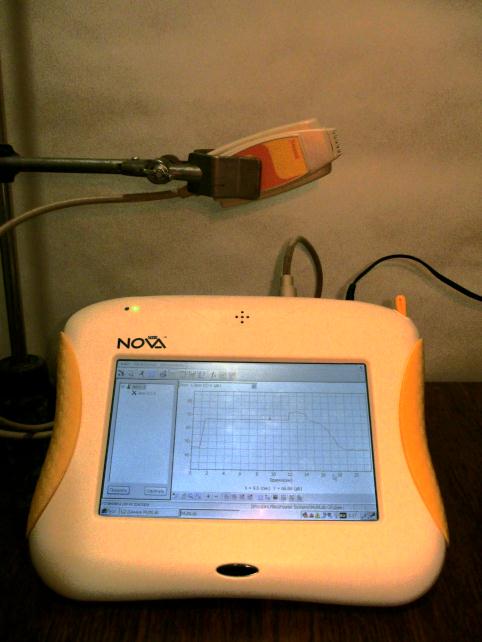 12
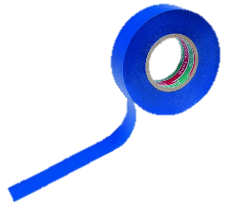 Sources of information
1.     V. Meier. Drops. Streams. Sound. Moscow, Science, 1985.
John William Strutt, 3rd Baron Rayleigh. Theory of sound. М., ГТТИ, 1940
I. Y. Maroone, А. А. Tarakanovckyi. Investigation of sound excitations in Rijke`s tube. S-Pb., ЦКТИ, 1966
N. P. Belik, N. M. Belyaev, А. V. Polschin. Review of literature about Rijke`s thermoacoustic oscillations. ВИНИТИ, 1973
13